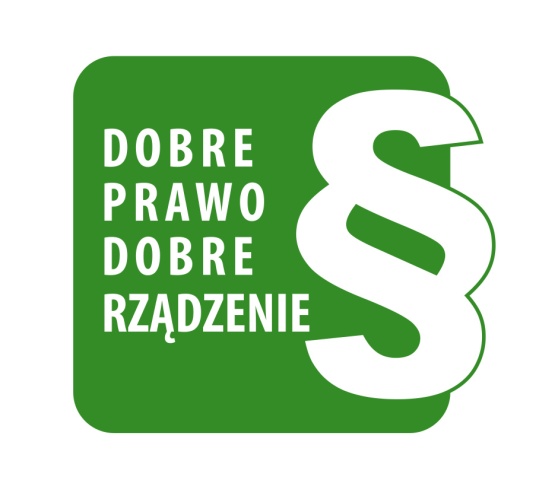 RAPORT KOŃCOWY Z EWALUACJI PROJEKTU
„DOBRE PRAWO – DOBRE RZĄDZENIE”.
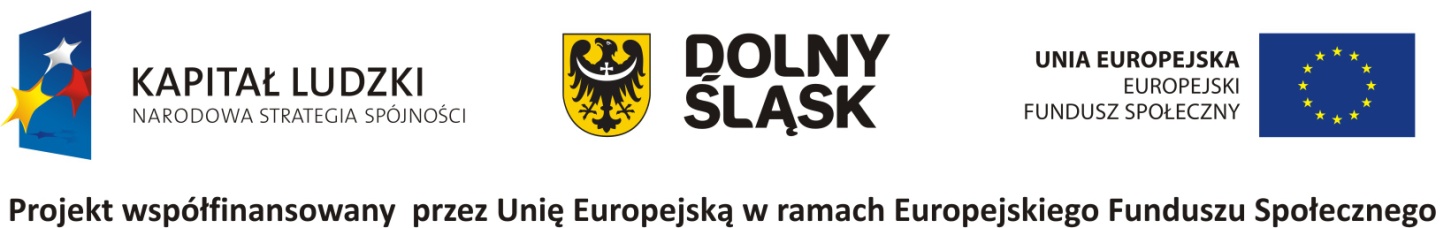 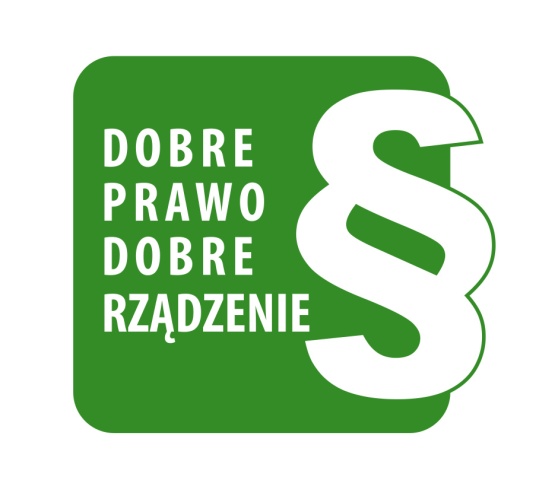 Metodologia badania
•  Metodologia została zastosowana zgodnie  z koncepcją  proponowaną w raporcie metodologicznym. Badaniu podlegały dane pierwotne oraz wtórne.

•  W ewaluacji została zastosowana analiza danych zastanych, również tych powstałych w trakcie realizacji projektu oraz wywiad indywidualny (IDI) z osobami kluczowymi, ankieta monitorująca, pre i postest, a także obserwacja uczestnicząca prowadzona przez osobę wyznaczoną z ramienia Urzędu Marszałkowskiego Województwa Dolnośląskiego.
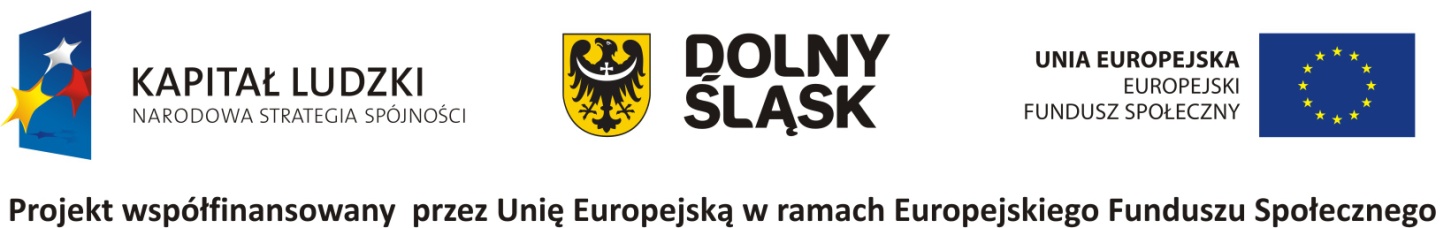 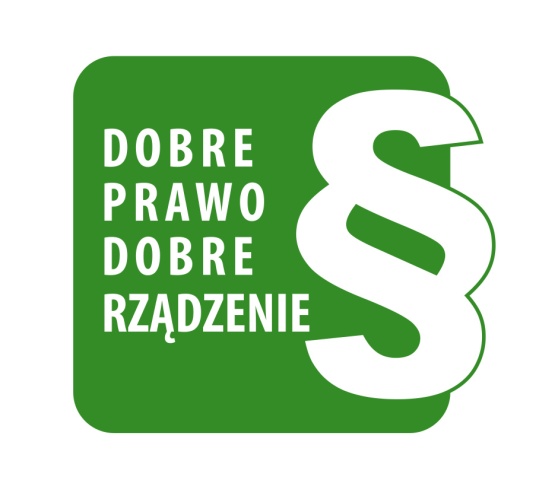 Metodologia badania
•   Badaniem objęci zostali wszyscy uczestnicy szkoleń, osoby kluczowe w projekcie. Dobór respondentów miał charakter celowy.
•  Ewaluacja została przeprowadzona według następujących kryteriów: adekwatność, skuteczność, użyteczność.
•   Pre i posttesty, ankiety monitorujące była prowadzone w każdej grupie szkoleniowej, wywiady z osobami kluczowymi -  pod koniec realizacji projektu
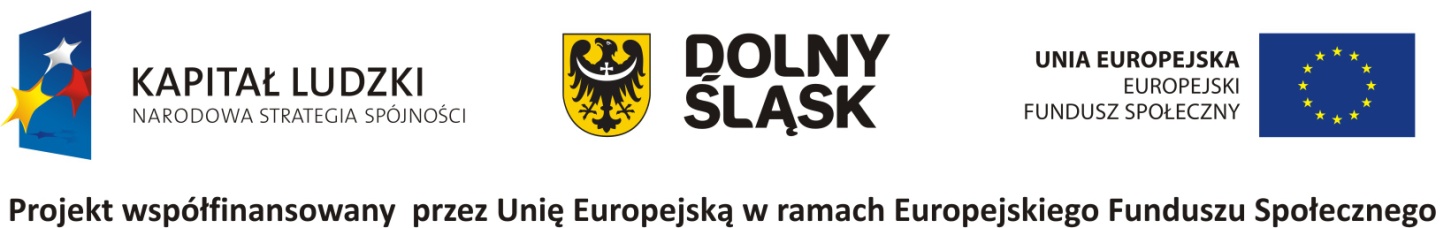 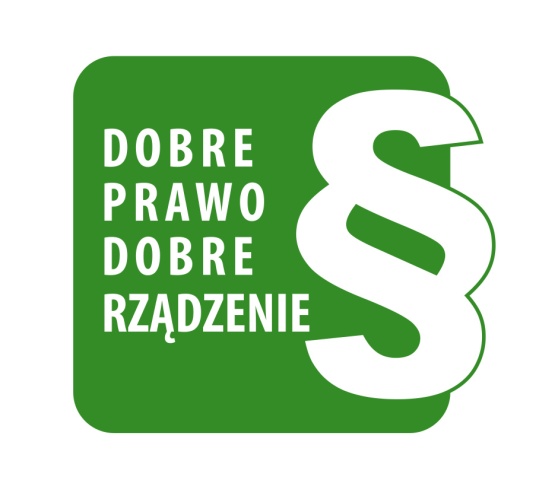 Wskaźniki SZKOLENIA
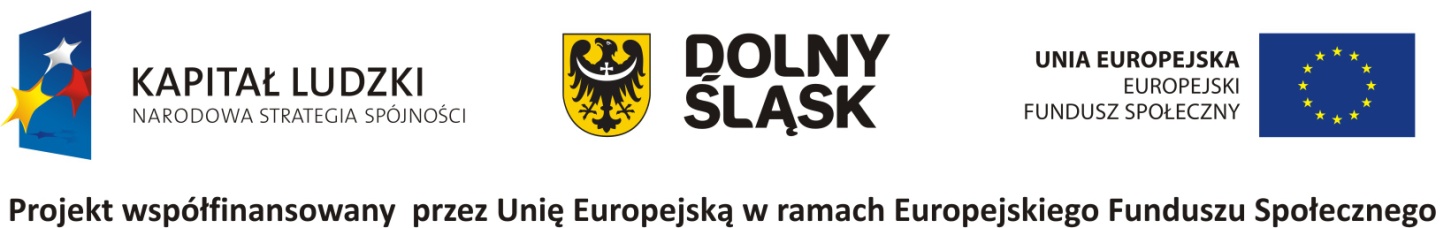 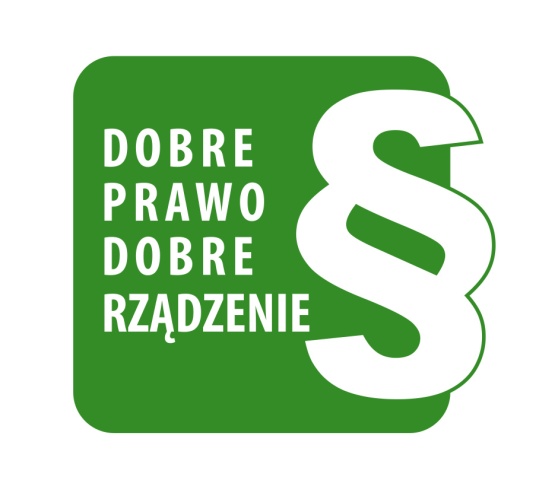 Wyniki badań ANKIETA MONITORUJĄCA
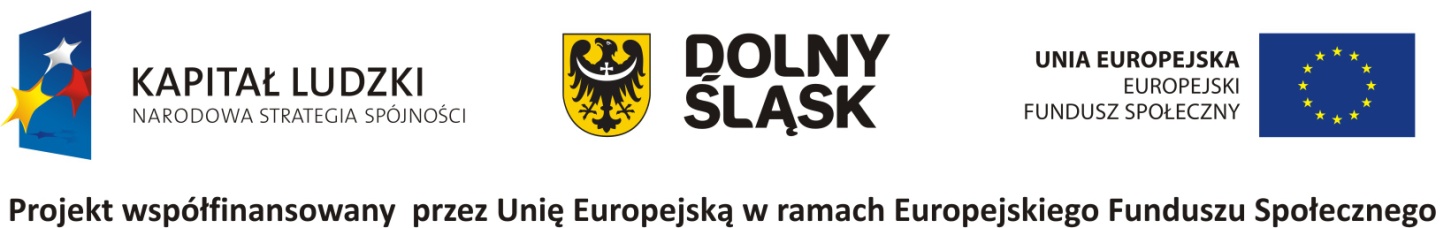 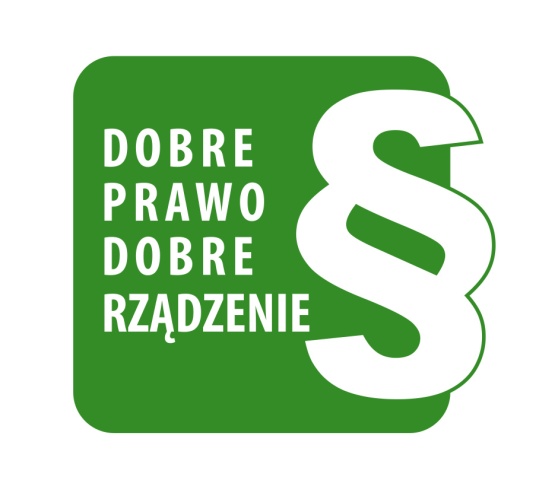 Wyniki badań ANKIETA MONITORUJĄCA
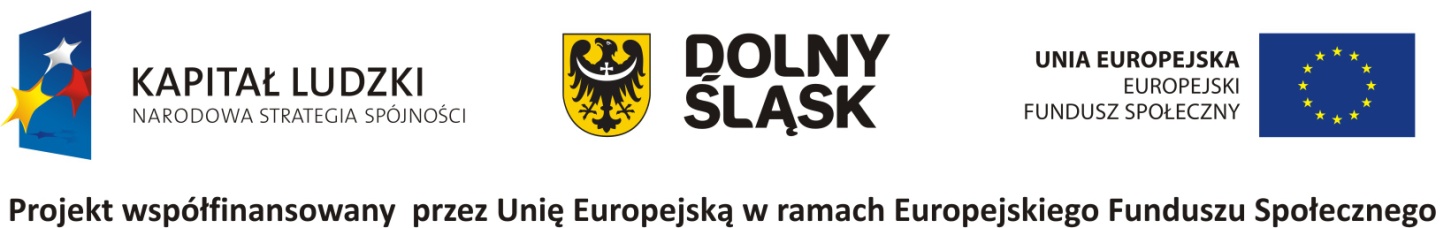 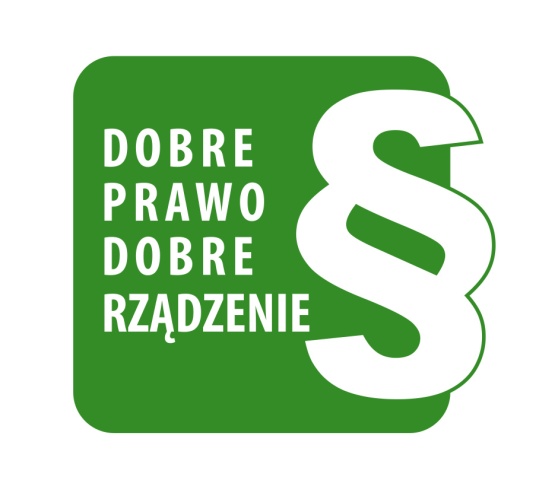 Wyniki badań ANKIETA MONITORUJĄCA
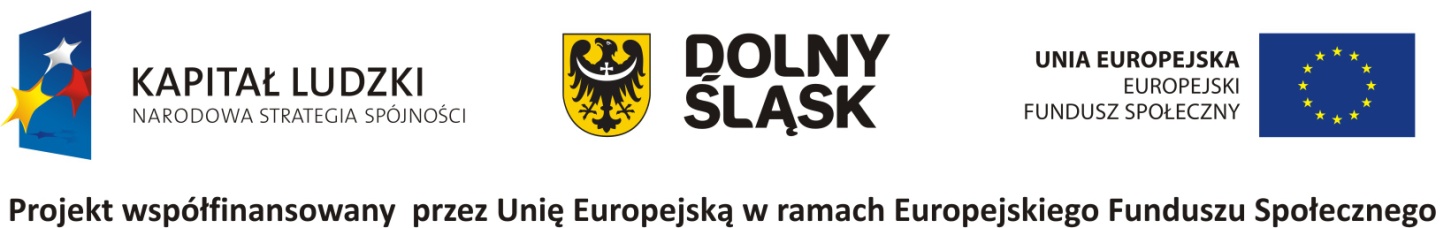 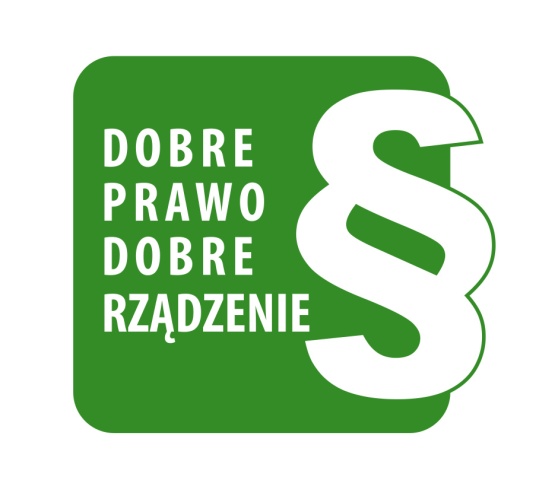 Wyniki badań ANKIETA MONITORUJĄCA
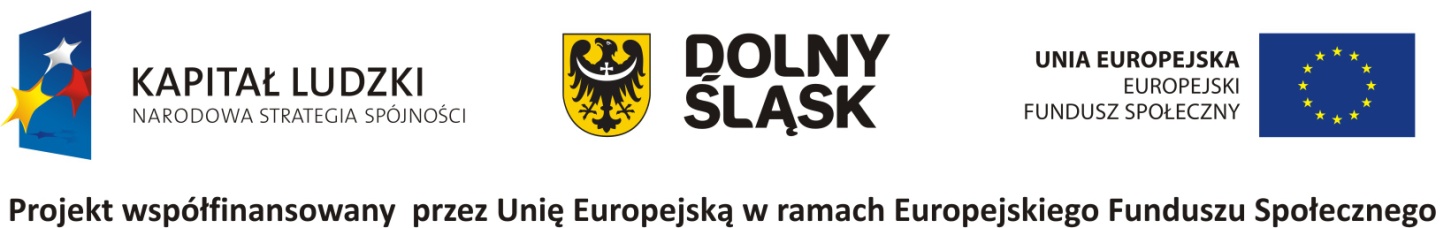 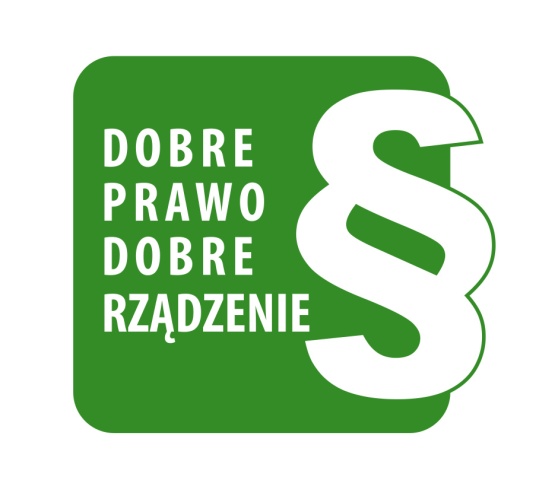 Wyniki badań ANKIETA MONITORUJĄCA
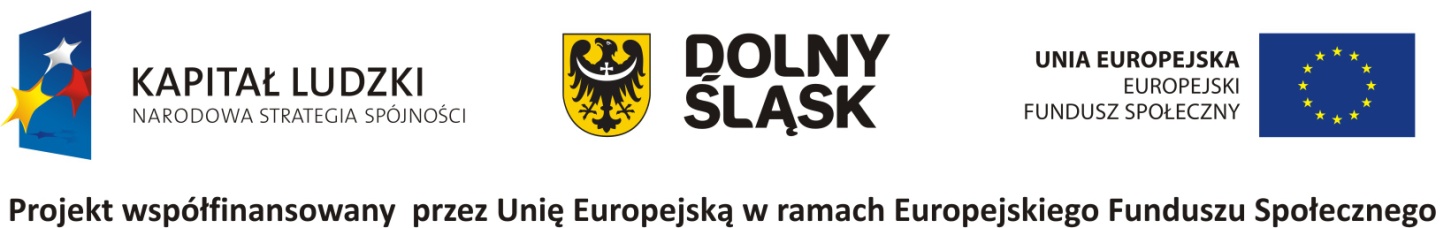 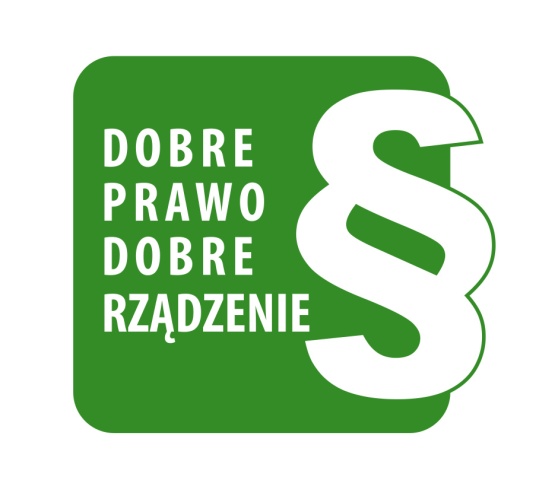 Wyniki badań ANKIETA MONITORUJĄCA
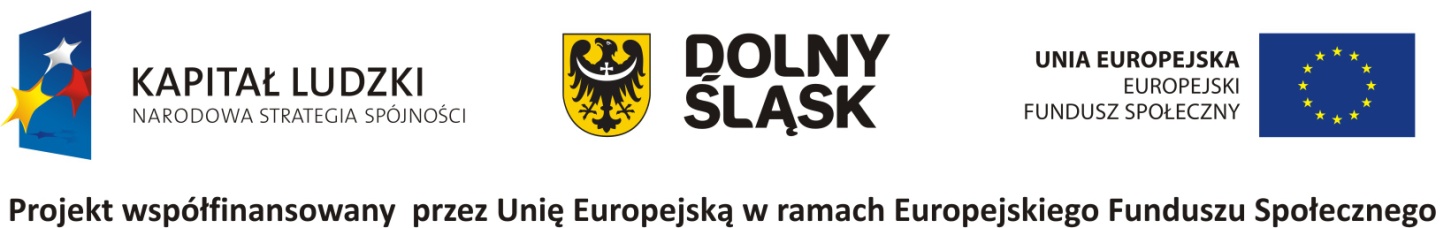 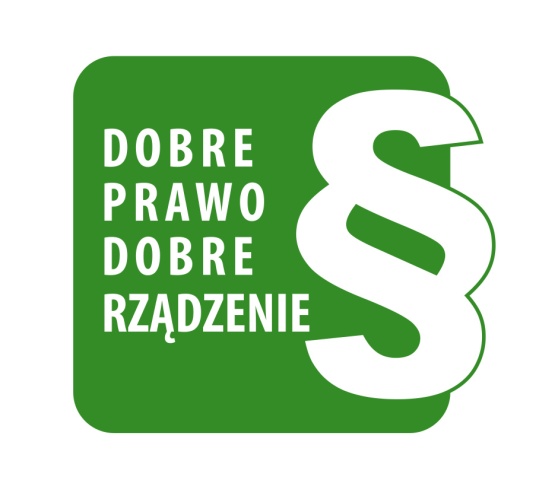 Wyniki badań ANKIETA MONITORUJĄCA
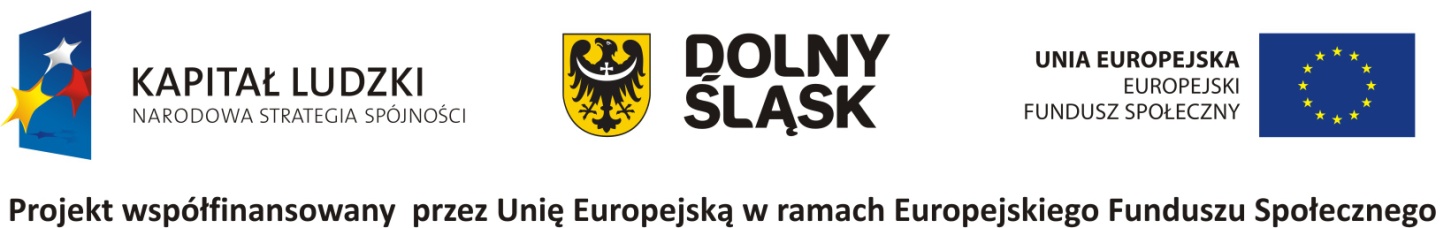 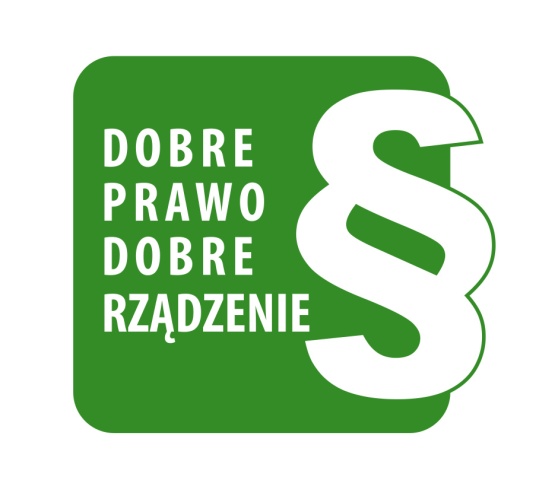 Wyniki badań ANKIETA MONITORUJĄCA
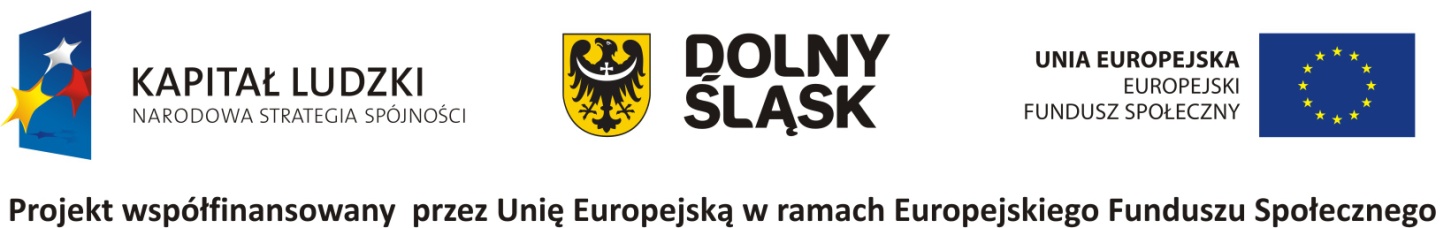 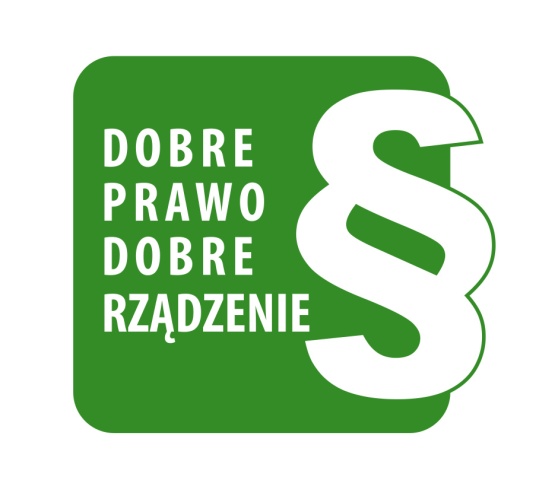 Wyniki badań ANKIETA MONITORUJĄCA
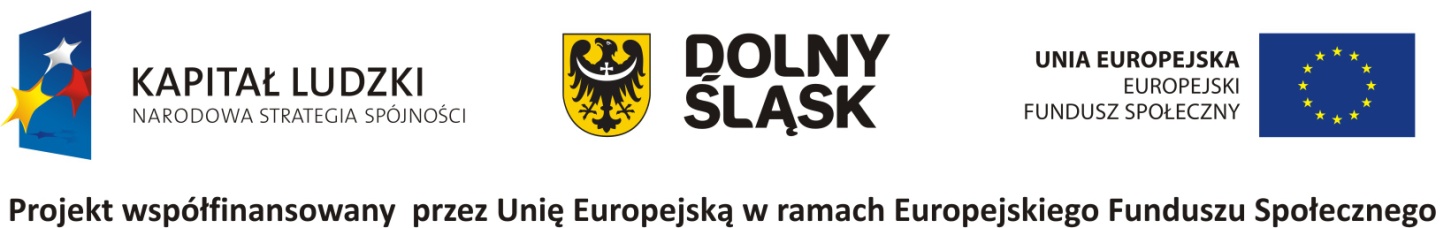 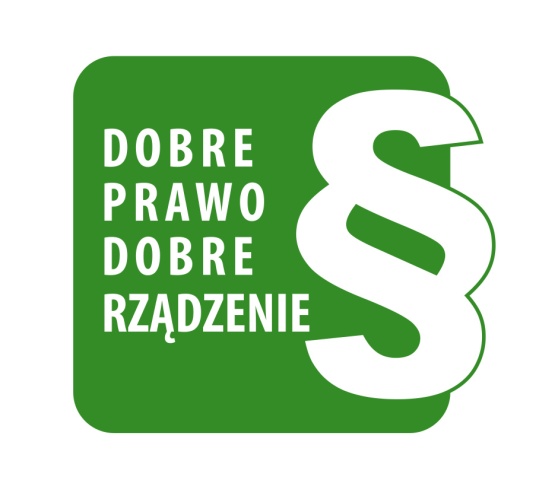 Wyniki badań ANKIETA MONITORUJĄCA
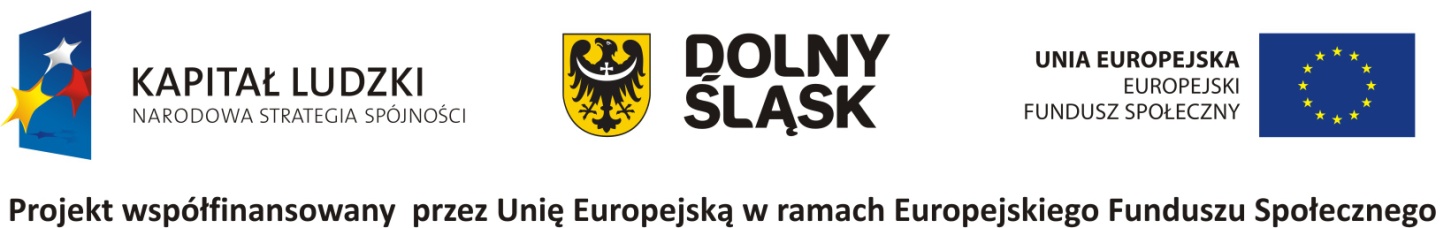 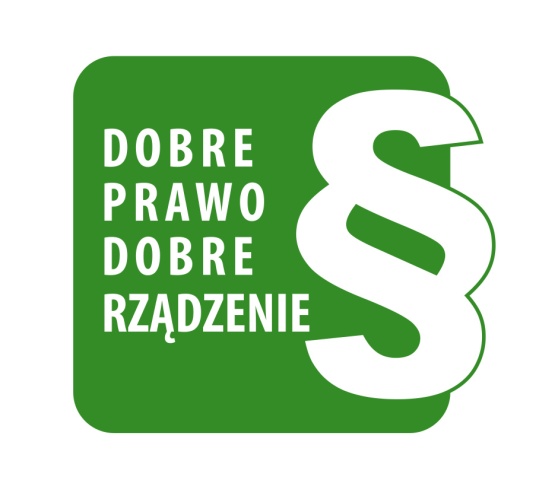 Wyniki badań PRE/POST TESTY
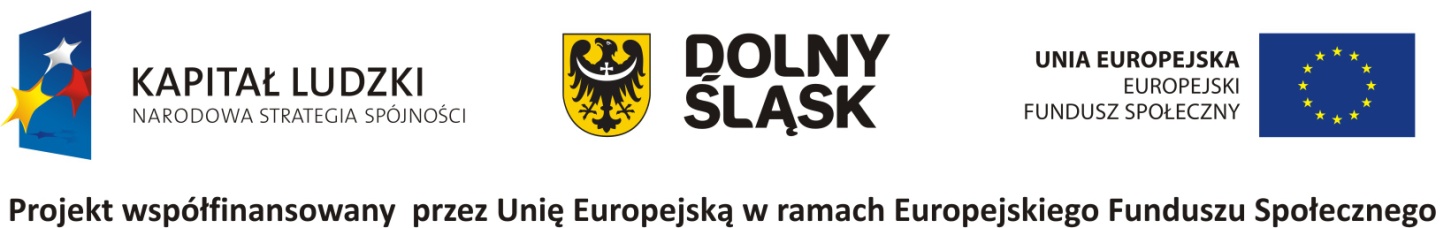 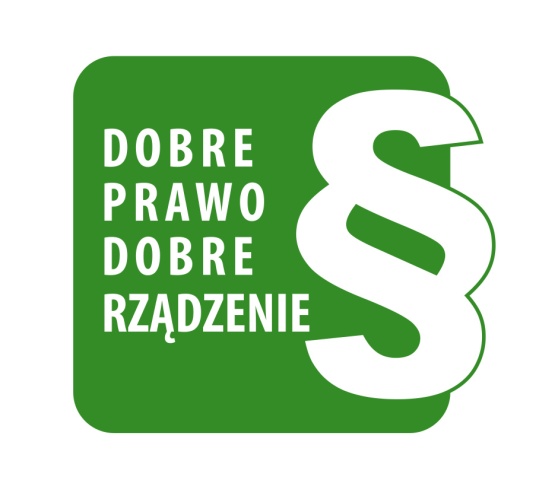 Wyniki badań PRE/POST TESTY
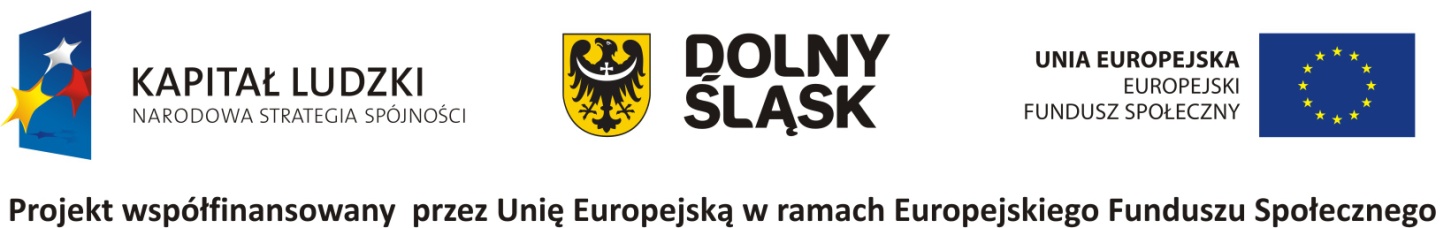 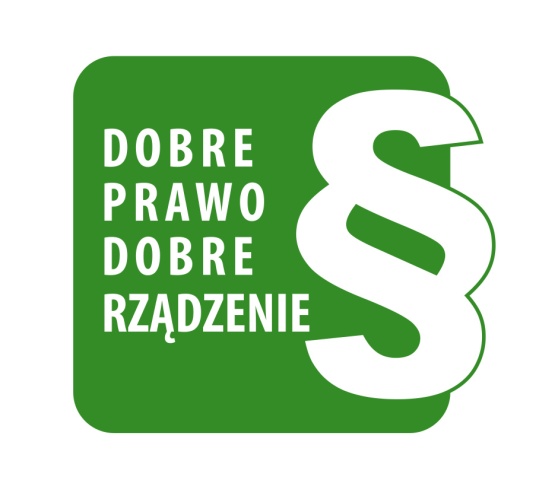 Wyniki badań PRE/POST TESTY
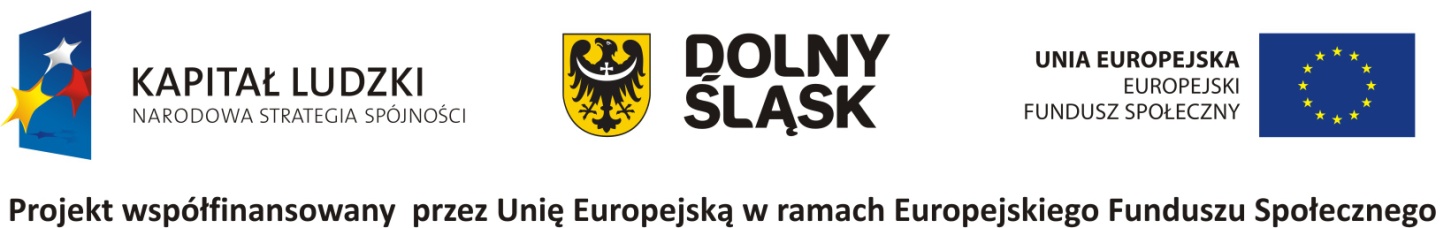 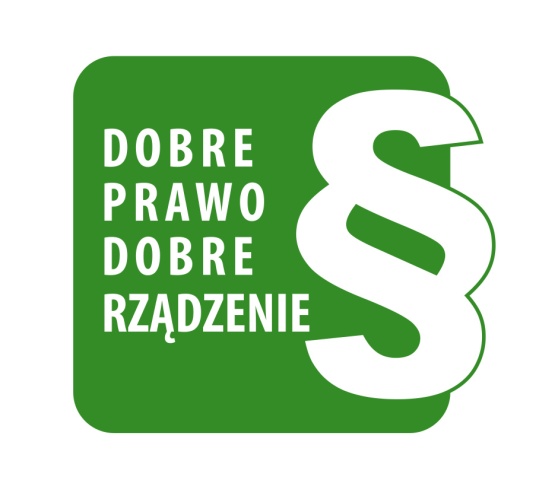 Wyniki badań PRE/POST TESTY
OGÓŁEM
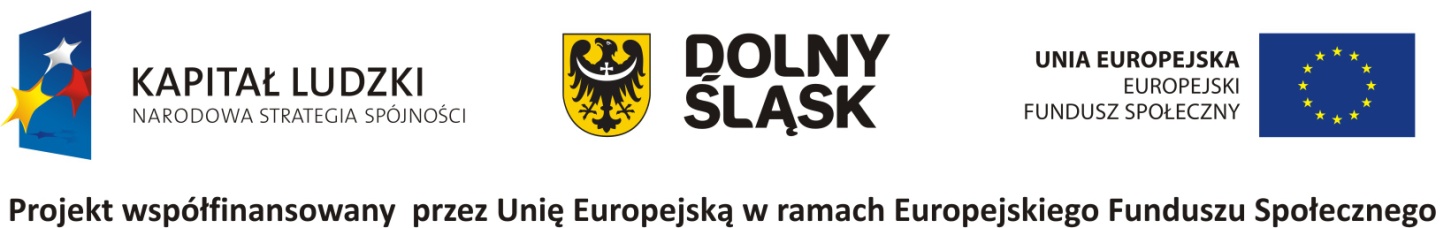 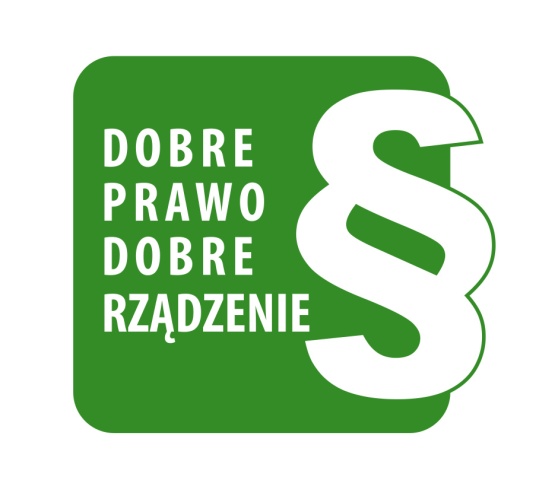 Wyniki badań
Na podstawie wyników badań można stwierdzić:
Zajęcia szkoleniowe spełniały oczekiwania respondentów
W znacznym stopniu uczestnictwo w szkoleniach poszerzyło umiejętności i wiedzę uczestników
Poziom szkolenia był adekwatny do możliwości respondentów
Trenerzy otrzymali pozytywne opinie od badanych
Forma prowadzenie zajęć  była odpowiednia dla uczestników
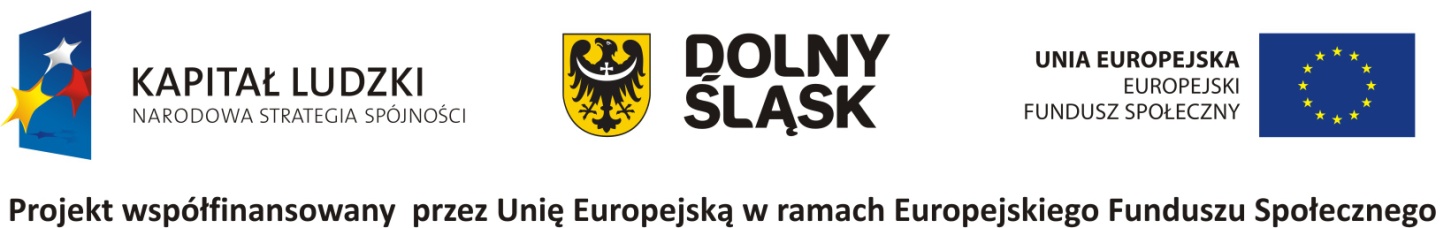 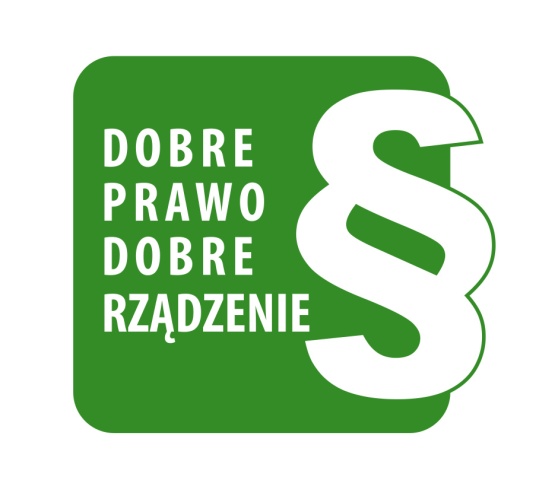 Wyniki badań
Warunki w jakich odbywały się zajęcia zostały oceniane pozytywnie przez respondentów
Materiały dydaktyczne również spełniały oczekiwania uczestników
Czas trwania szkolenia oceniono jako wystarczający
Całe szkolenie było ocenione pozytywnie
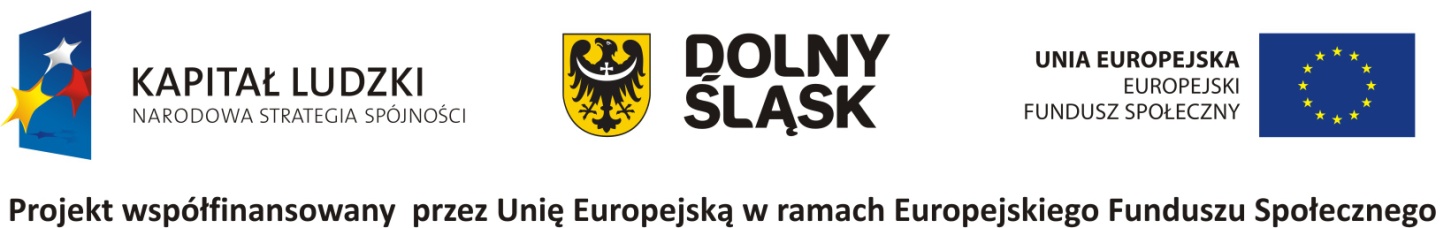 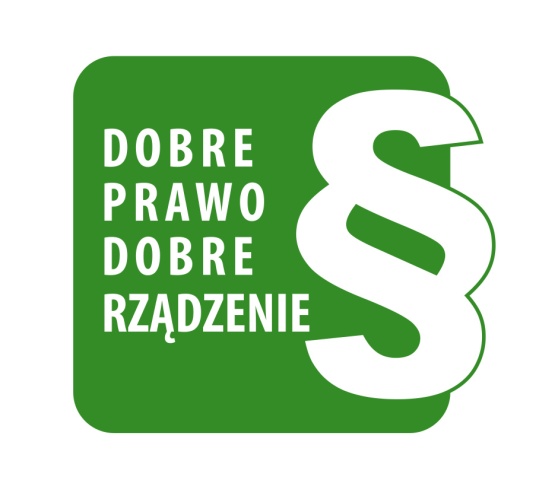 Komentarze UCZESTNIKÓW
„SUPER!”
„Trener w pełni przygotowany merytorycznie. Brak zastrzeżeń”
„Sala wygodna, jasna z materiałami pomocniczymi, wyżywienie dobre”
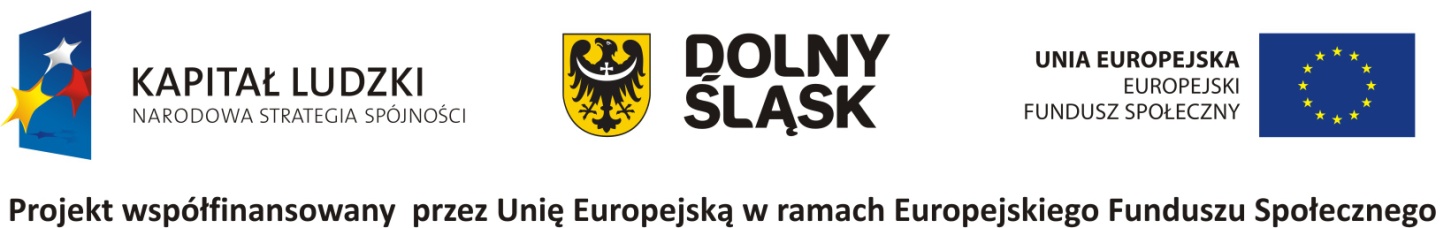 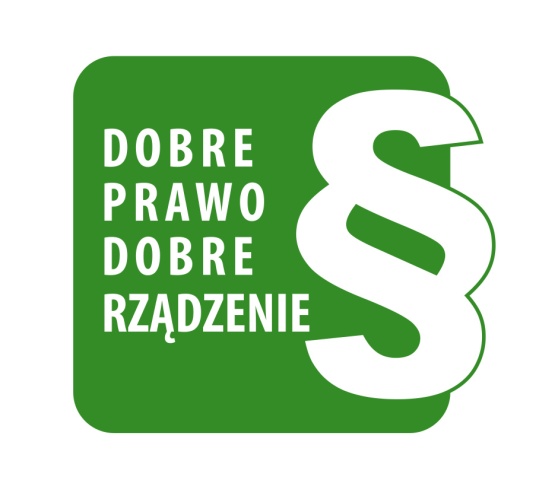 Komentarze UCZESTNIKÓW
„Trener bardzo dobrze przygotowany do zajęć, posiada dużą wiedzę praktyczną, na wszystkie zadane pytania podczas szkolenia, trener odpowiadał bardzo dokładnie i profesjonalnie”
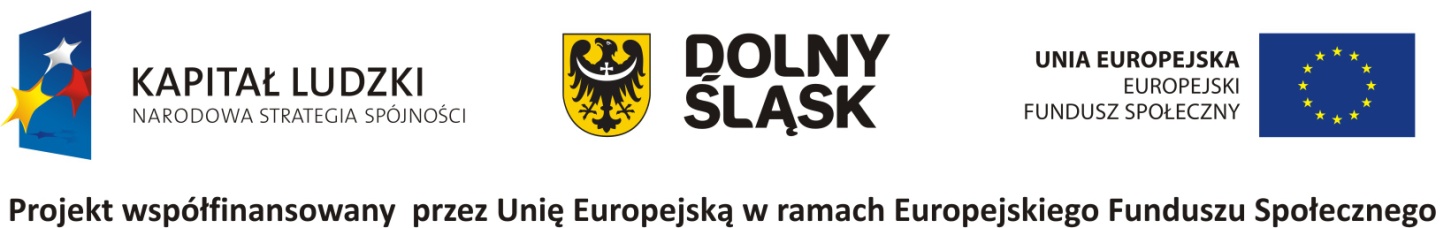 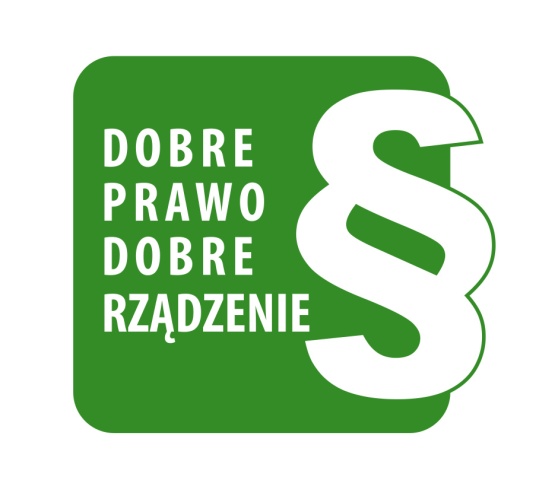 Komentarze UCZESTNIKÓW
„Materiały zrobione w dogodny sposób do wykorzystania, zawierają wszystkie informacje potrzebne do szkolenia”
„Po 25 latach pracy pierwsze tego typu szkolenie”
„Bardzo udane szkolenie”
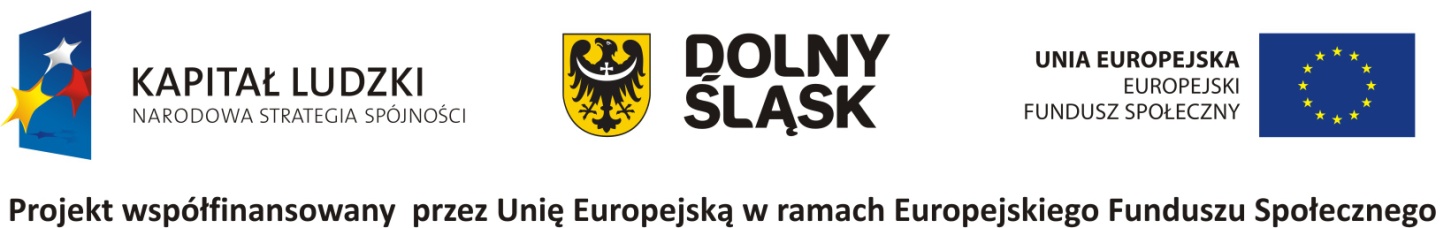 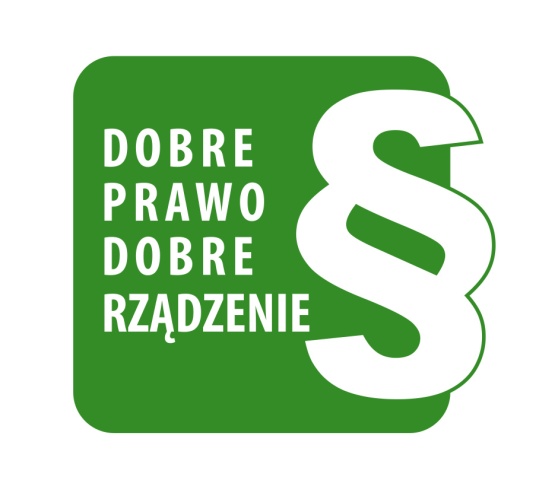 Komentarze UCZESTNIKÓW
„Szkolenie zostało przeprowadzone w profesjonalny sposób”
„Taki radca prawny w Gminie to skarb!”
„Bardzo udane szkolenie”
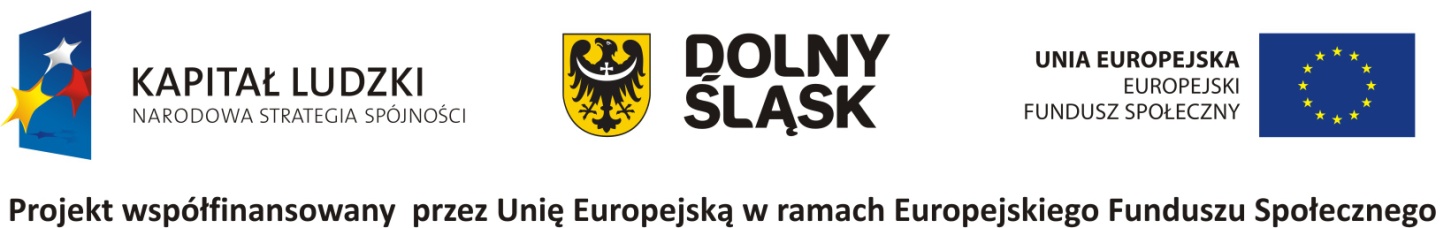 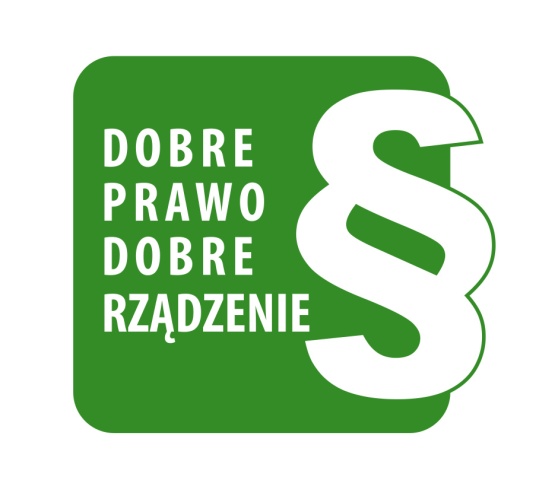 Komentarze UCZESTNIKÓW
„Super trener, taki mecenas w urzędzie to skarb!, na wszystkie zadane pytania otrzymaliśmy wyczerpujące odpowiedzi”
„Udostępnione materiały w całości odzwierciedlały zakres szkolenia i były bardzo pomocne w lepszym zrozumieniu zawiłych przepisów”
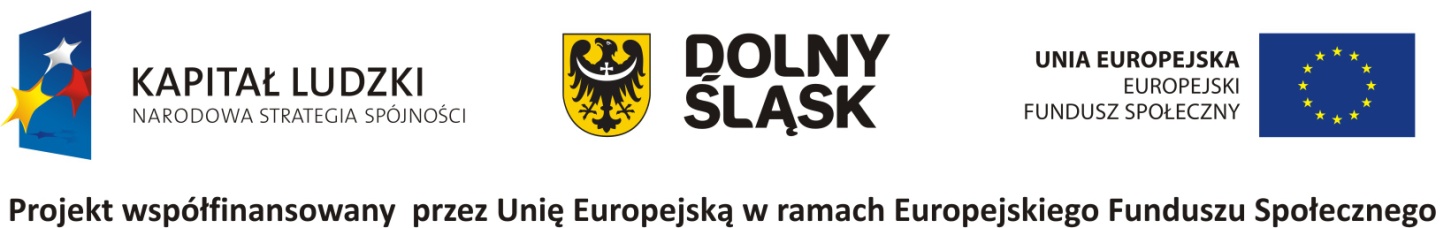 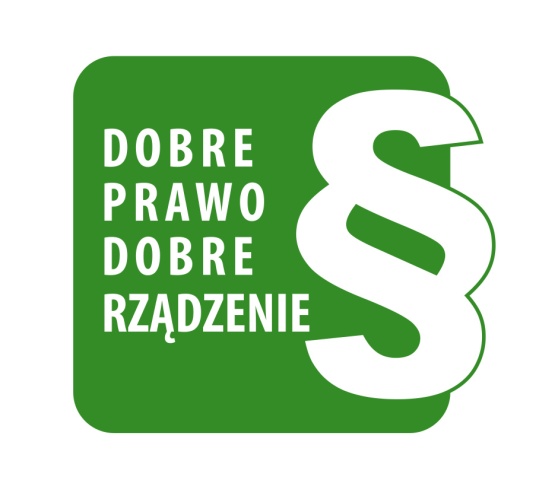 Komentarze UCZESTNIKÓW
„Dobrze zorganizowane pod każdym kątem”
„Bardzo merytoryczne zajęcia-warsztaty to wspaniały pomysł i doskonałe wykonanie przez prowadzącego-brawo!”
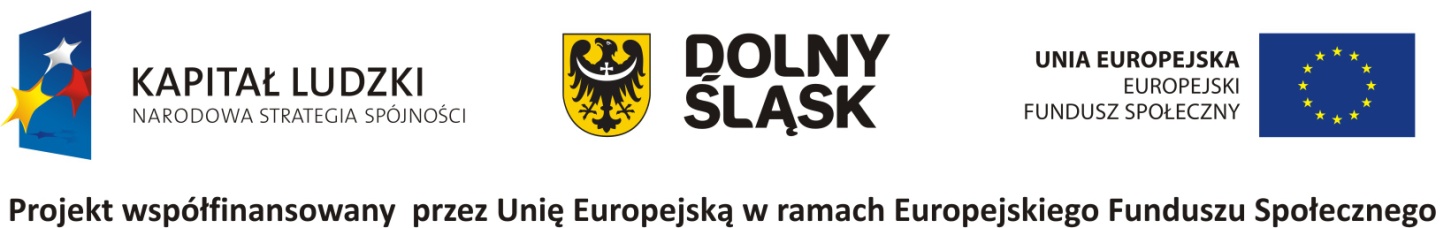 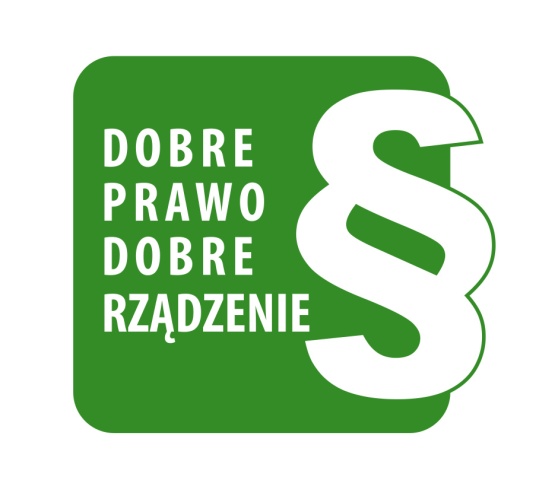 Komentarze UCZESTNIKÓW
„Zajęcia były bardzo ciekawe, wzbudziły duże zainteresowanie i aktywność wśród uczestników. Przekazana wiedza była bardzo praktyczna i przekazana  w odpowiedniej formie. Duża liczba ćwiczeń pozwoliła                       w praktyce zapoznać się z tematyką szkolenia”
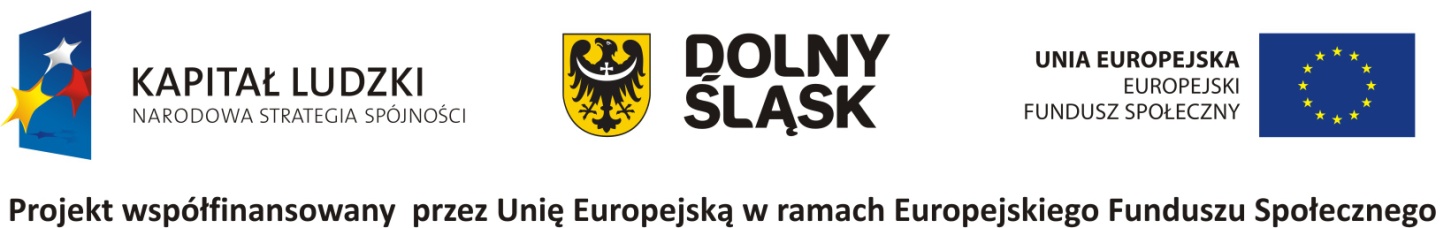